Evolving the UITC layout (Grames, 5/12/14)
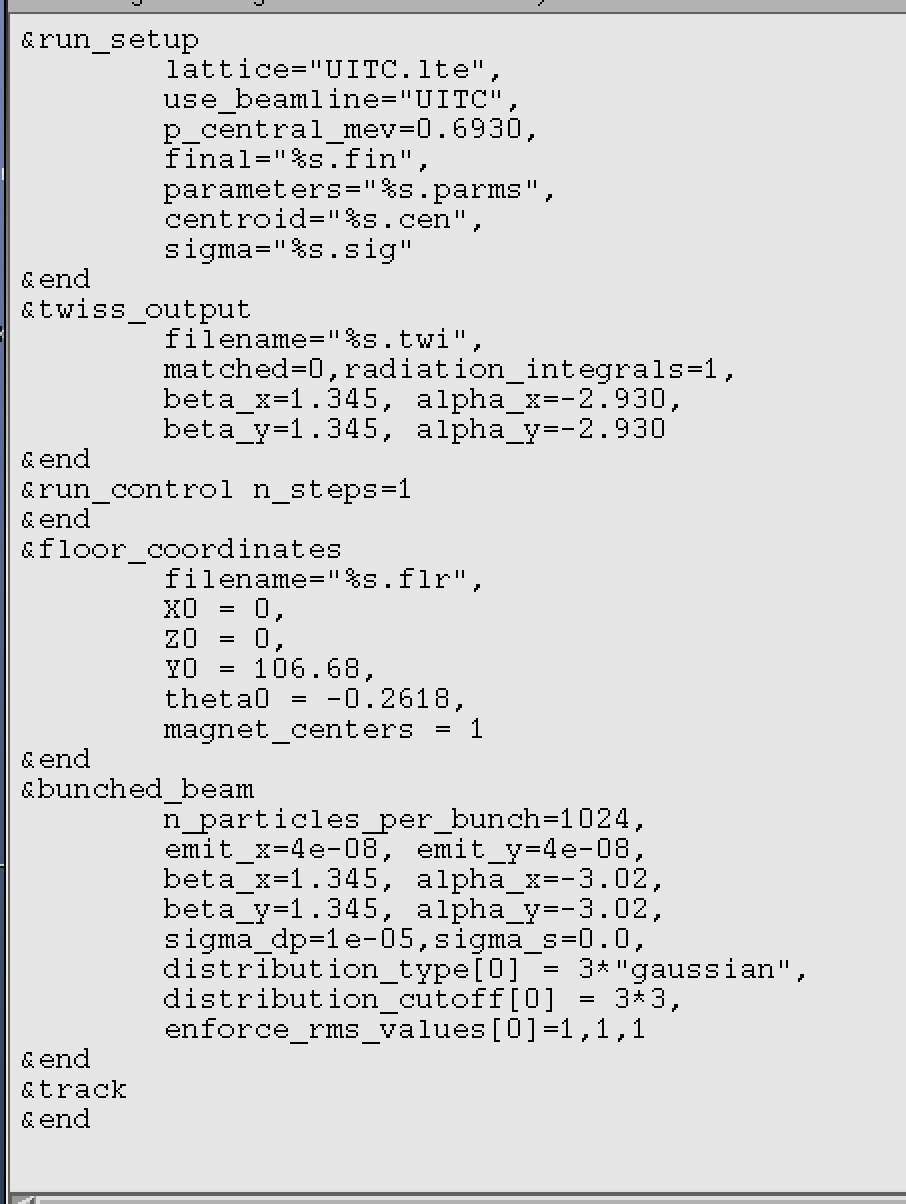 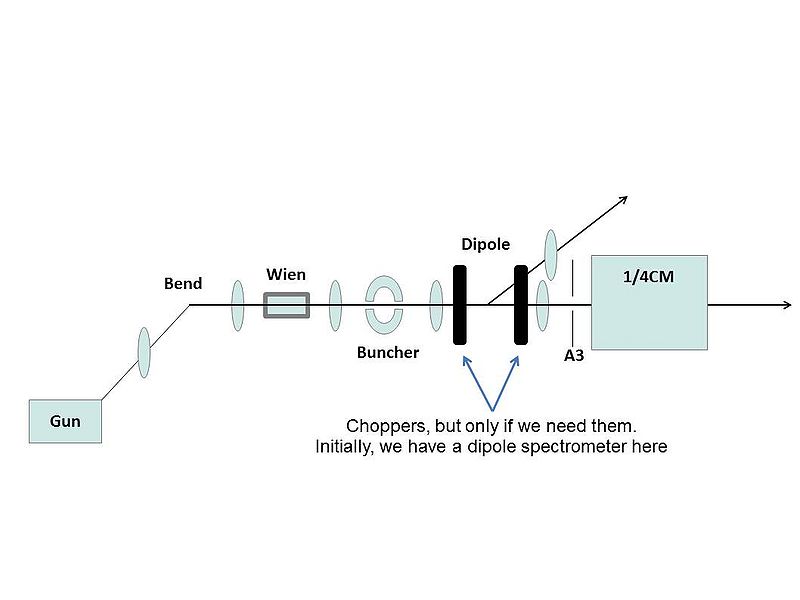 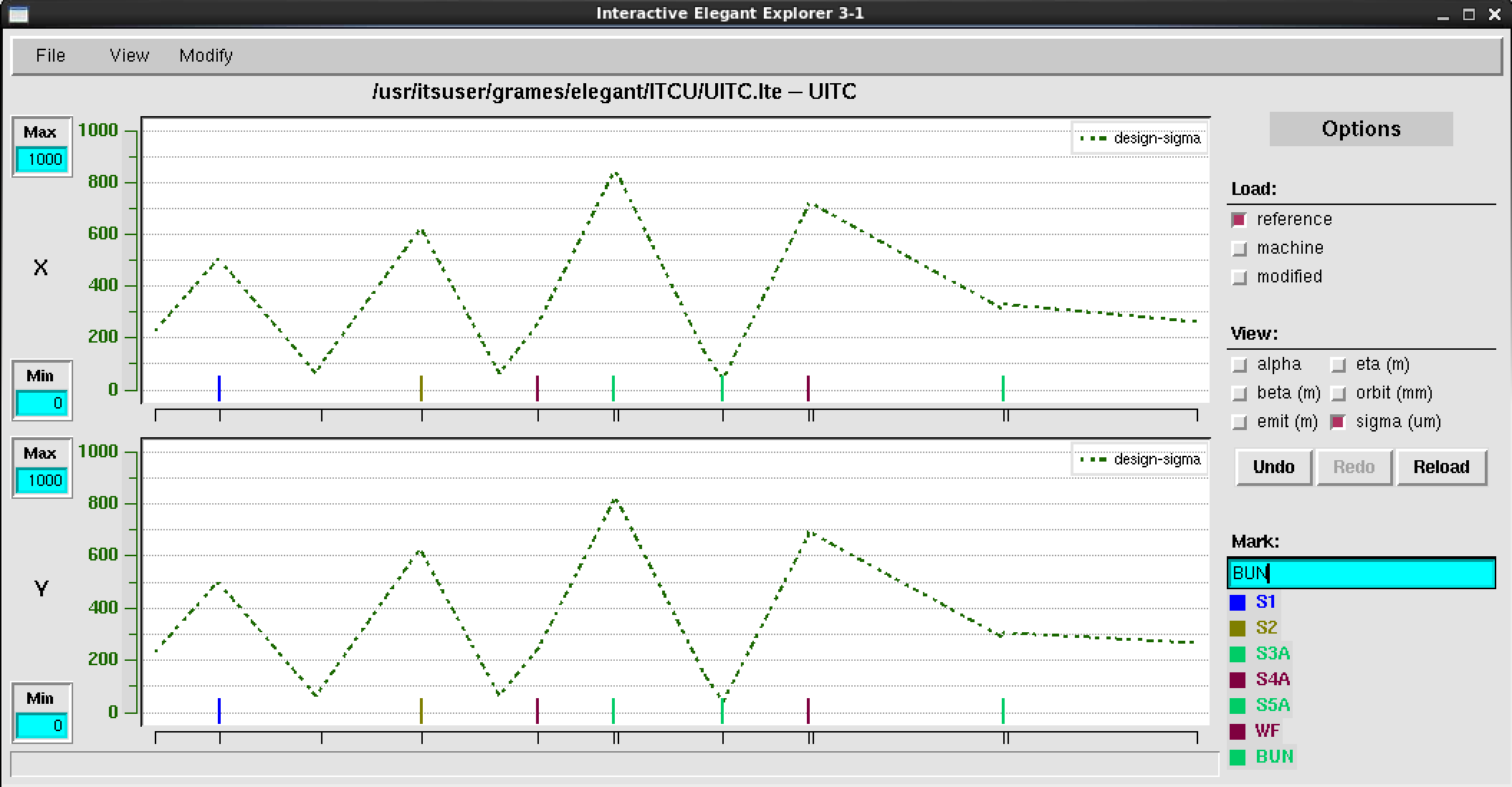 S4AB
S2
S3AB
S5AB
S1
Manual (or auto-optimizing) “knob-tweeking” easy
(magnets, RF, distances, etc)
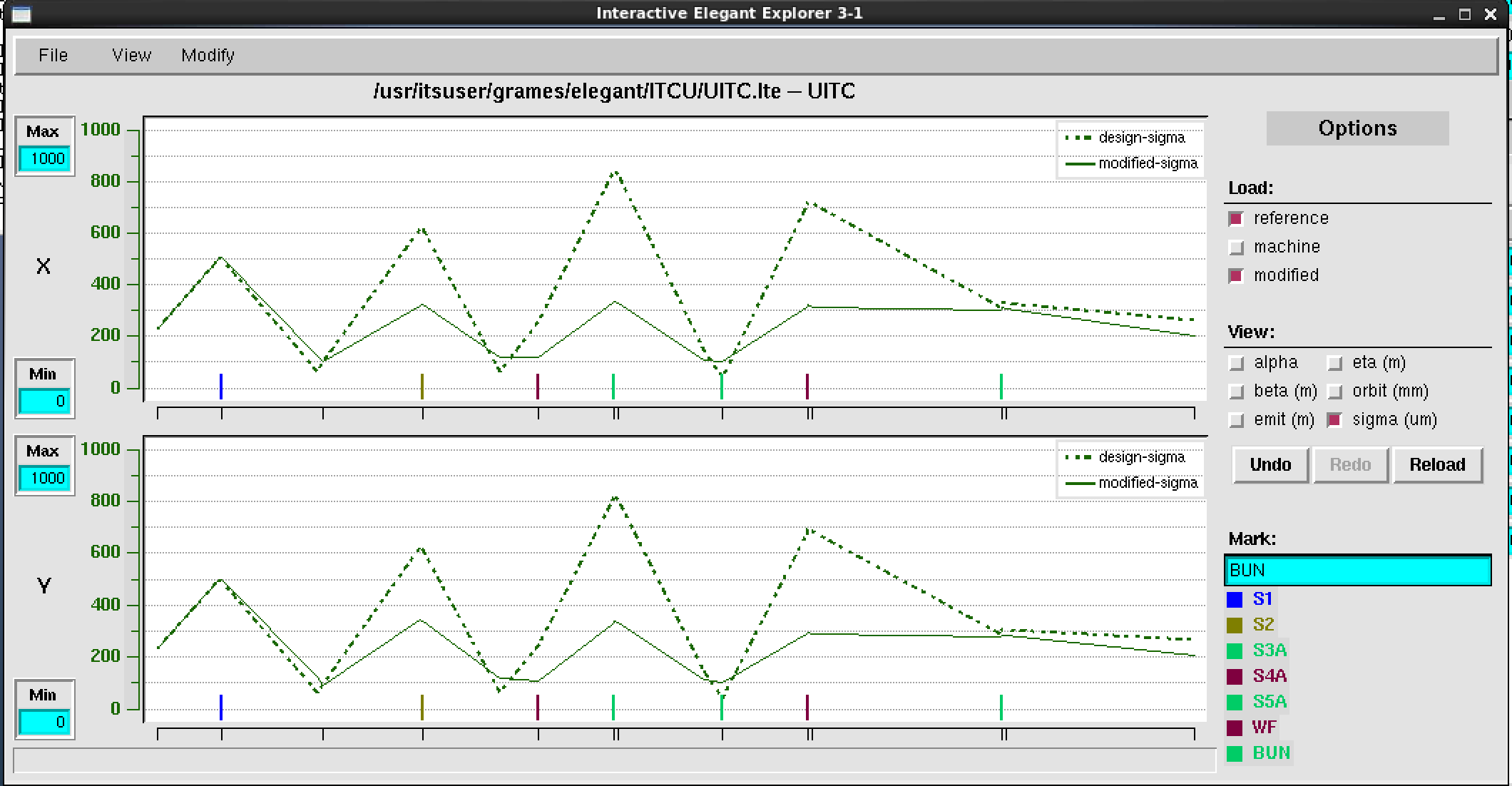 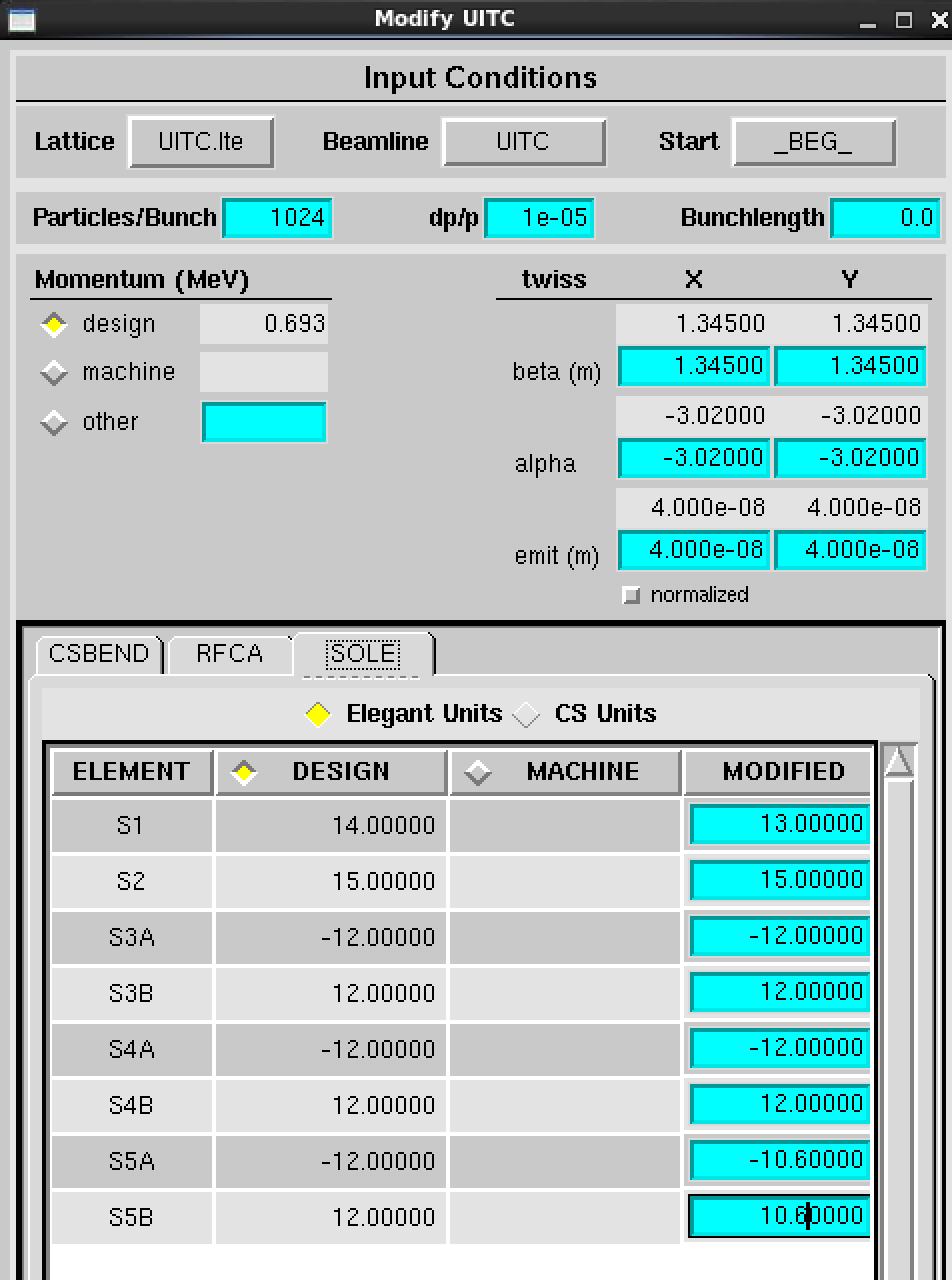 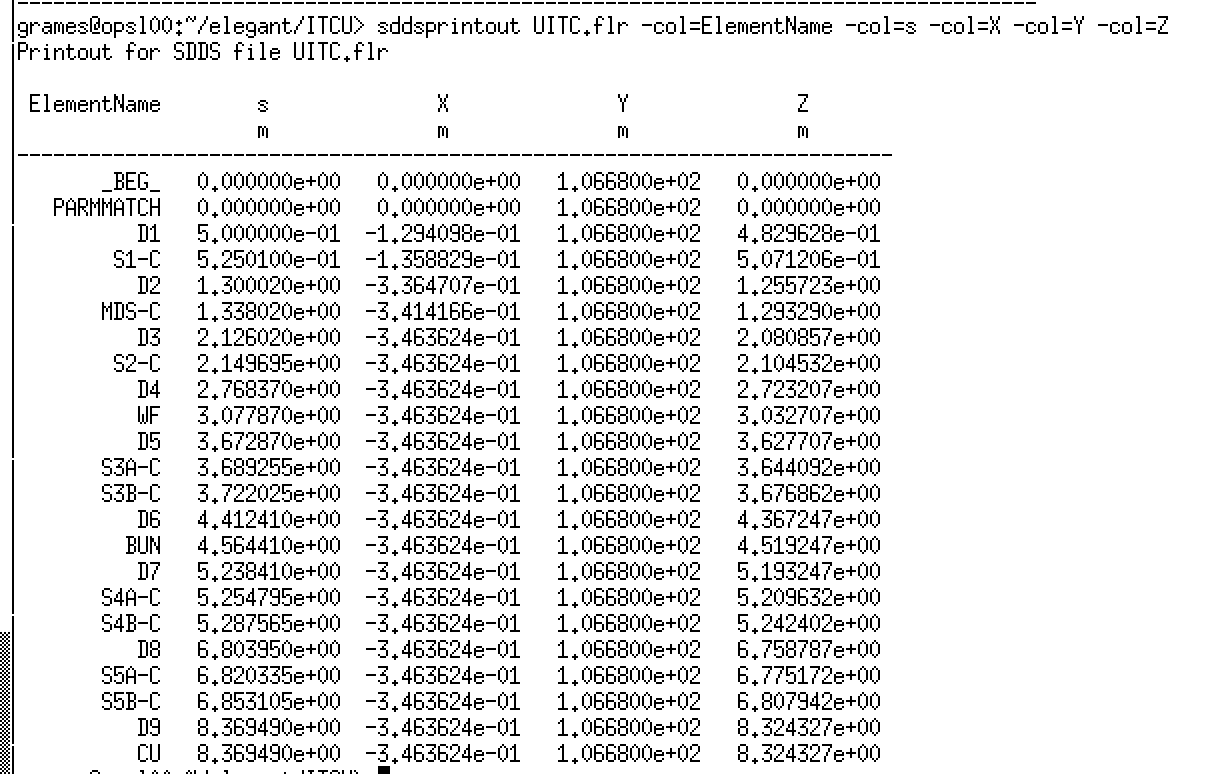 “K” ~ B/p

L = B2dz/B02
Main Considerations for Layout
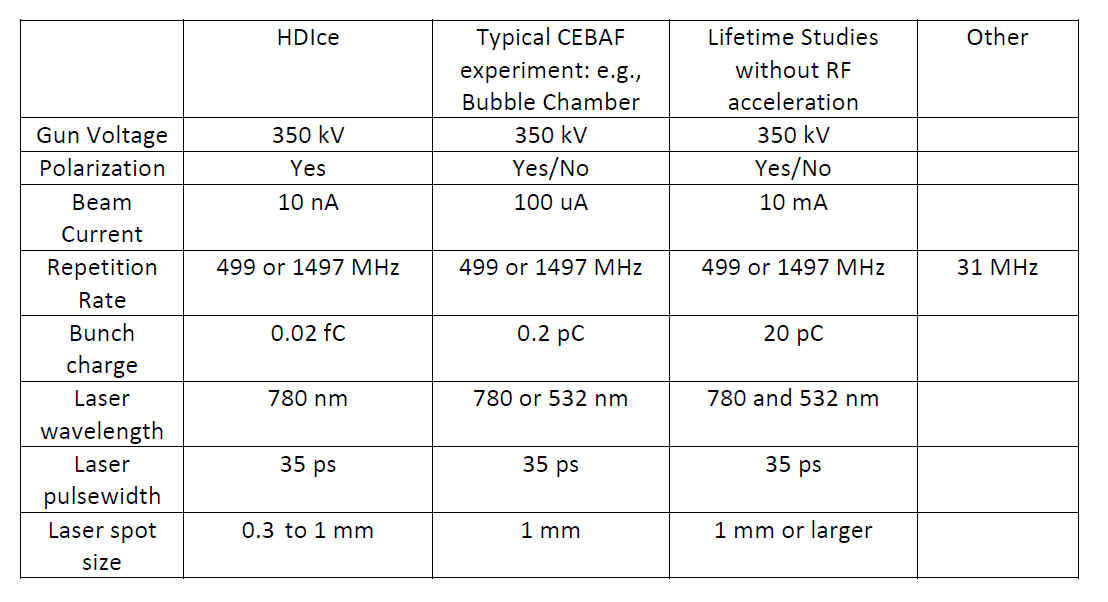 How to fold in hardware for…

HDIce/Experiments
Spin manipulation - Wien filter, compensating quads
MeV energies – diagnostics for bunching, energy gain
Gun R&D/Diagnostics
Transverse emittance -
Longitudinal emittance -
What might a gun R&D diagnostic beam line look like?
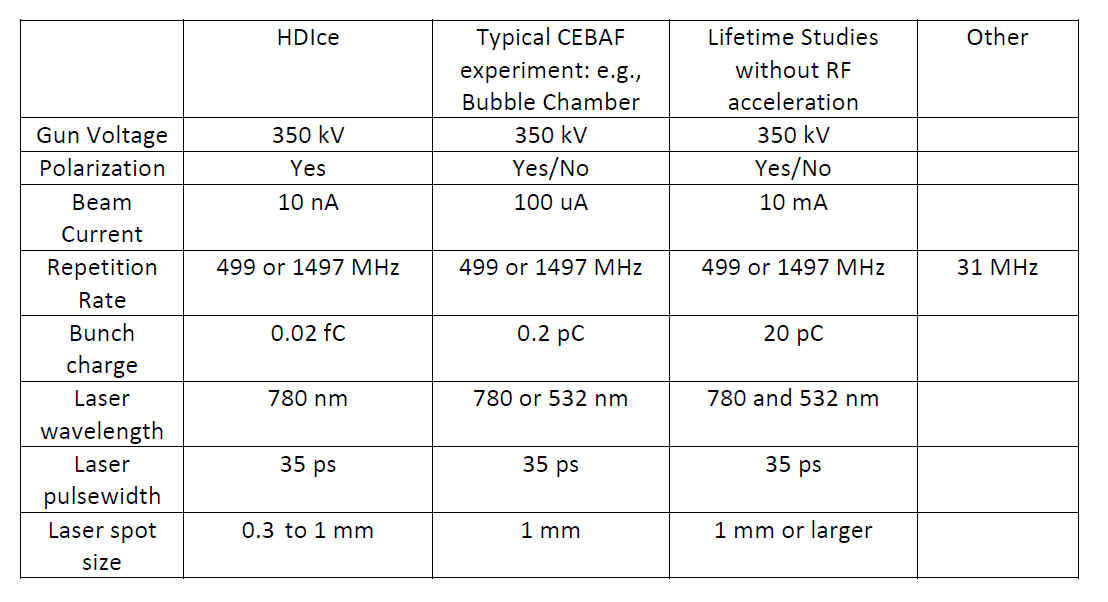 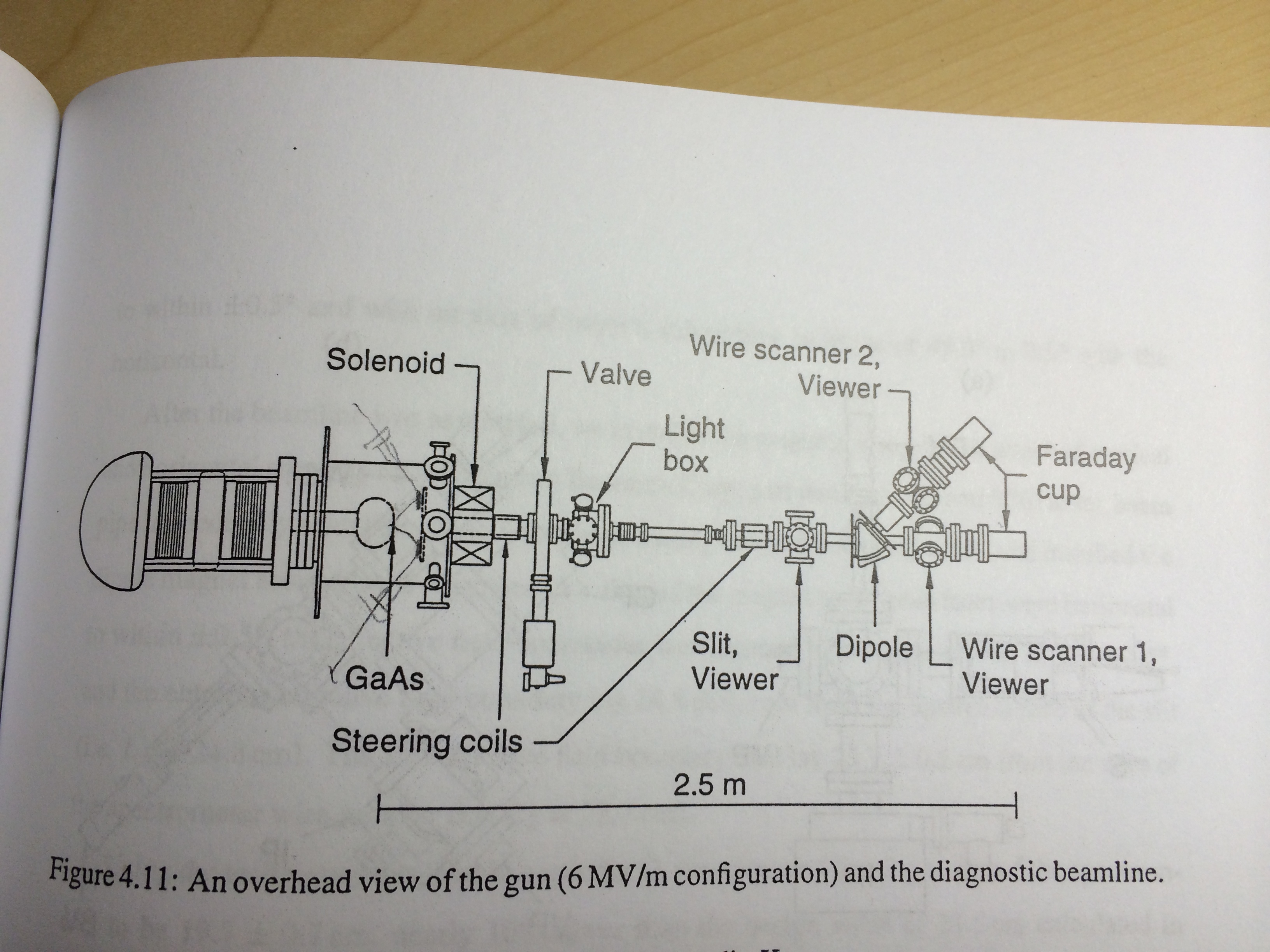 … vs. laser spot size (happens to be 250kV)
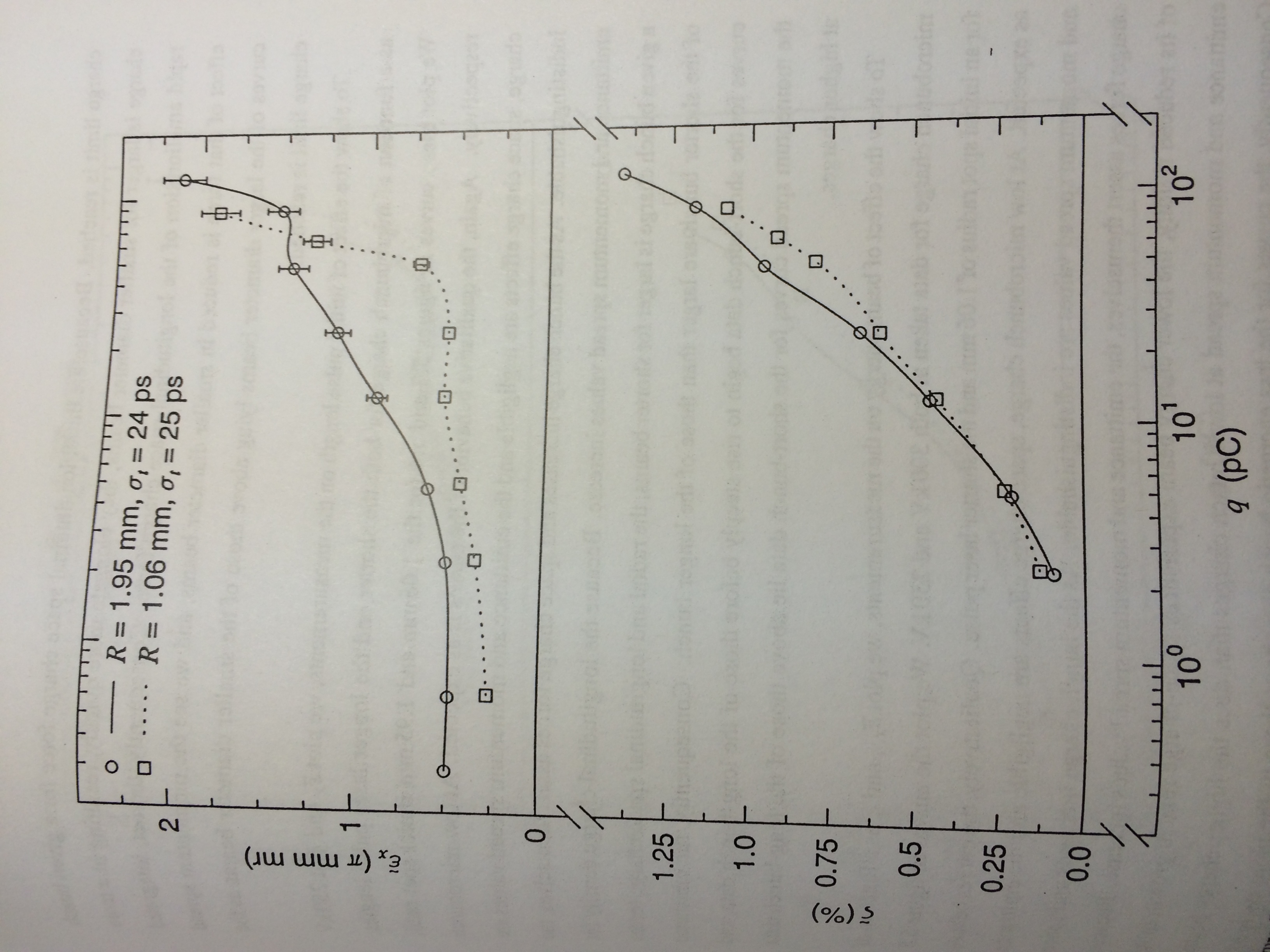 Because transverse space charge forces are larger for smaller radius beam, these are stronger sooner.

Because longitudinal space charge force is larger for smaller radius, bunch elongates faster, suppressing total energy spread.
At low bunch charge space charge effects are negligible.  

Emittance scales with laser spot size.

Momentum spread is indistinguishable
… vs. laser pulse length (happens to be 250kV)
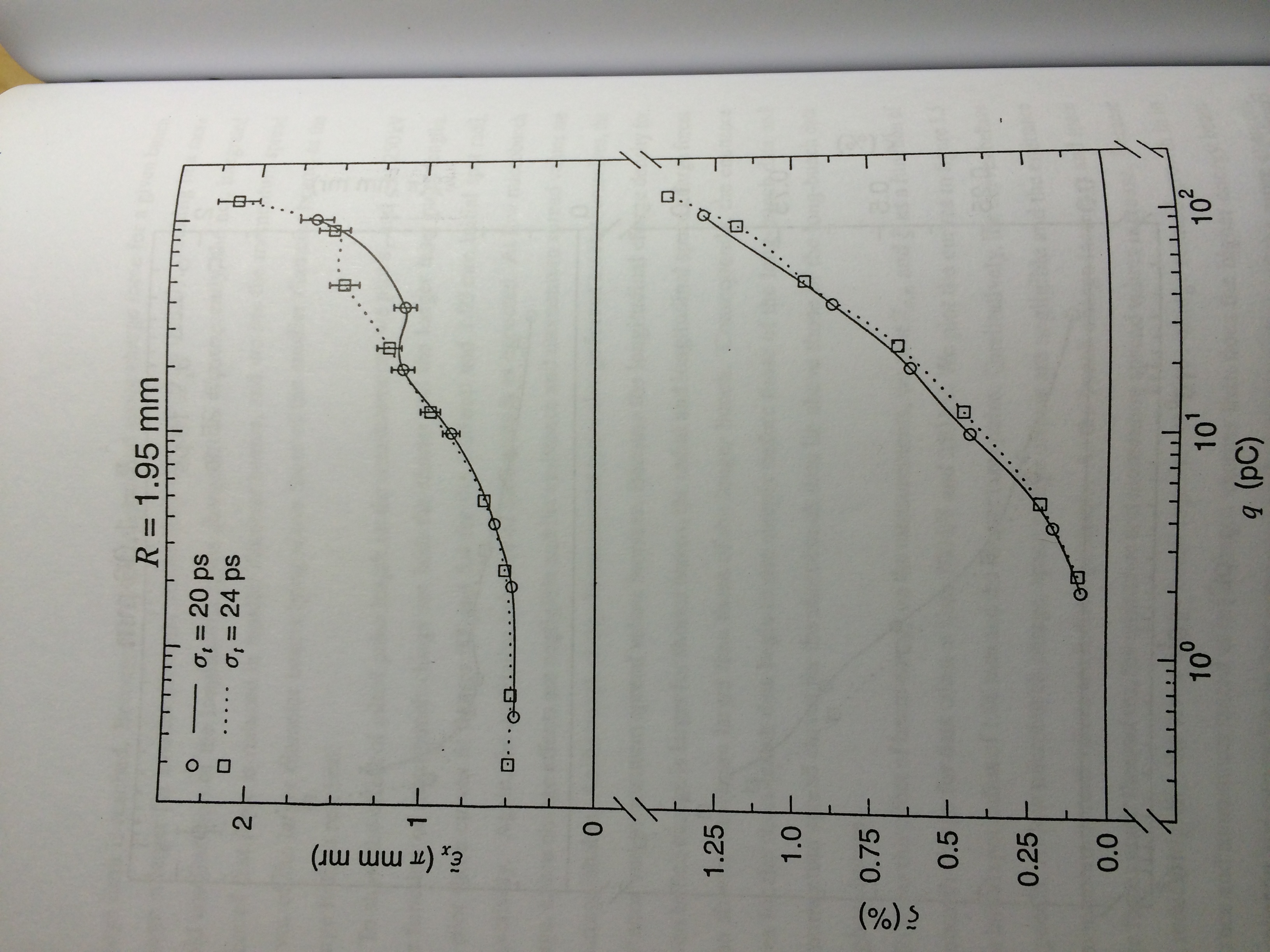 The longitudinal space charge forces are larger for shorter bunch.

Both transverse and longitudinal forces tend to be larger through evolution and lead growth.
At low bunch charge space charge effects are negligible.  

Emittance scales with laser spot size.

Momentum spread is indistinguishable
… vs. gun voltage (happens to be 20ps pulse length)
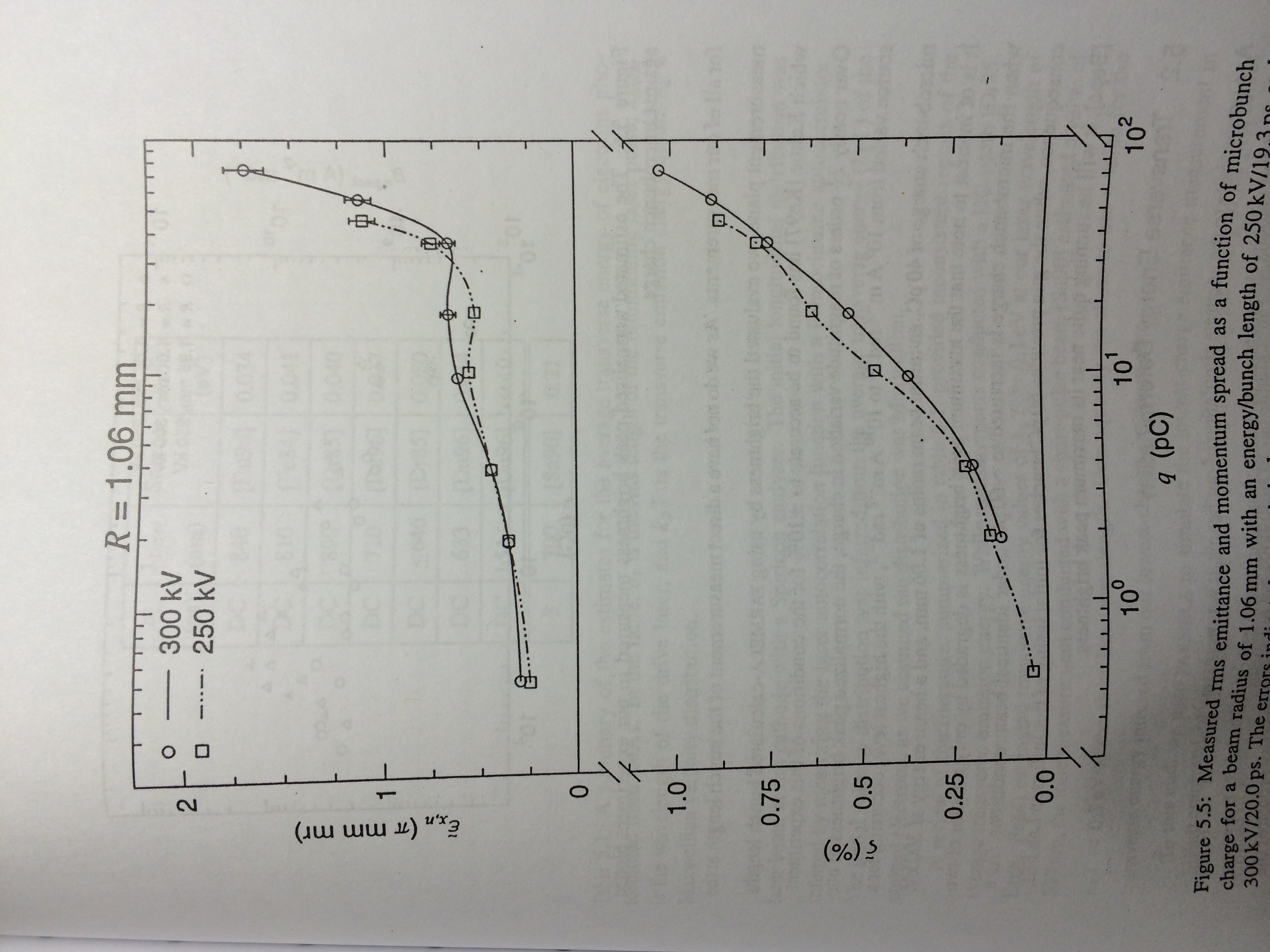 The transverse and longitudinal space charge distributions are identical.

The reduced rigidity of the lower voltage beam means longitudinal and space charge forces are weaker at higher energy, i.e. higher momentum.
At low bunch charge
Transverse and longitudinal space charge forces are smaller.

There is little to no difference in emittance or energy spread.
Next steps … discuss beam line “features”

Needed (HDIce) => can turn crank for zeroth-order layout
Spin components
Longitudinal components

Desired (R&D) => characterizing parameters space from gun for features
Geometry
John provided gun .dxf layout
Carlos provided gun POISSON deck (will match/adjust to .dxf)









Simulation
LANL-PARMELA: Erik Werlau setup fast Win7 box (CISPARMELA)
BEARD-PARMELA: CC granted me access to search/backup his files
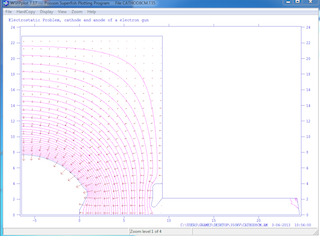